Practical ASP.NET MVC 2
Rasmus Kromann-Larsen
This talk
Introduction to ASP.NET MVC 2

Observations from my current project
ASP.NET MVC
Front-controller MVC framework
Source available (MS-PL)
Young
First preview –December 2007
ASP.NET MVC 1 – March 2009
ASP.NET MVC 2 – March 2010
Involves the community
ASP.NET MVC 1 – 5 previews, 1 beta, 1 RC
ASP.NET MVC 2 – 1 preview, 1 beta, 2 RCs
ASP.NET MVC
Designed for
Separation of concerns
Testability
Extensibility

Leans on existing ASP.NET infrastructure
Authentication, Sessions, Caching, etc, etc...
Can be mixed with ASP.NET WebForms
ASP.NET MVC 2
Areas
Strongly-typed html helpers
Templates
Better validation
Asynchronous controllers
Included in Visual Studio 2010
My impressions
Neat – very close to web
... and jQuery is awesome

Understand the magic...
Get the source!
Model Metadata Provider
Model Binder
Model Validator
Controller Factory
Controller Action Invoker
Action Method
Filters
Filters
Action
Result
MvcHandler
(HttpHandler)
Controller
Templates
View
ViewEngine
Routing Engine
Model Metadata Provider
Model Binder
Model Validator
Controller Factory
Controller Action Invoker
Action Method
Filters
Filters
Action
Result
MvcHandler
(HttpHandler)
Controller
Templates
View
ViewEngine
Routing Engine
Action Links
Default
String based
MvcFutures
Expression based
T4MVC
T4 templates
David Ebbo
Action Links - Default
Advantages
Works in all scenarios
Performance
Disadvantages
Many overloads
Breaks easily
Action Links - MvcFutures
Advantages
Easy to use
Disadvantages
Areas
Performance
Syntax
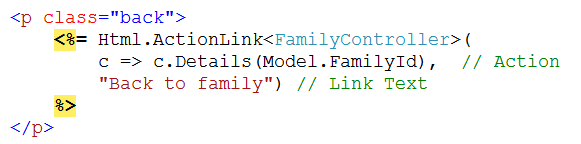 Action Links – T4MVC
Advantages
Easy to use
Discoverability
Disadvantages
Macro or add-in to run template
Duplicated controller classes
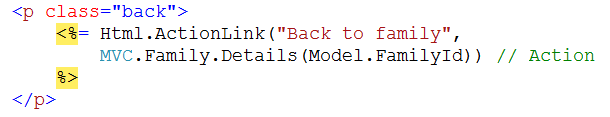 When I’d use...
Default 
Very small sites or never
MvcFutures
Small sites without areas
T4MVC
Mostly everything else
Model Metadata Provider
Model Binder
Model Validator
Controller Factory
Controller Action Invoker
Action Method
Filters
Filters
Action
Result
MvcHandler
(HttpHandler)
Controller
Templates
View
ViewEngine
Routing Engine
Templates
Strongly-typed html helpers
Display and Editor templates
Defaults templates
Included in MvcFutures as .ascx
Advice: Move into project
Grab CodeTemplate T4 scaffolding too!
Demo
Model Metadata Provider
Model Binder
Model Validator
Controller Factory
Controller Action Invoker
Action Method
Filters
Filters
Action
Result
MvcHandler
(HttpHandler)
Controller
Templates
View
ViewEngine
Routing Engine
Routing
Available from .NET 3.5 SP1

Flexible
Test it!

Also available for WebForms
Improved support in ASP.NET 4
Routing
Current
/Family
/Family/Details/1
/Family/Edit/1
Desired
/Family
/Family/1
/Family/1/Edit
Routing
Incoming urls
May match multiple routes
Outgoing urls
Generated by UrlHelper
May not match the incoming url you think

Demo
Model Metadata Provider
Model Binder
Model Validator
Controller Factory
Controller Action Invoker
Action Method
Filters
Filters
Action
Result
MvcHandler
(HttpHandler)
Controller
Templates
View
ViewEngine
Routing Engine
Other MVC Frameworks
FubuMVC
Built on top of an IoC container
Heavy on composition, conventions

Monorail
”Predecessor” to ASP.NET MVC
Very extensible
Questions
Blog: www.rasmuskl.dk
Mail: rasmus@kromann-larsen.dk
Twitter: @rasmuskl
My Stack
ASP.NET MVC 2
jQuery
StructureMap
Fluent NHibernate
NUnit
T4MVC
Git
TeamCity
View Path Convention
Views/[Controller]/[Action]
Views/Shared/[Action]

Views/[Controller]/[Editor|Display]Templates
Views/Shared/[Editor|Display]Templates

Can be changed via replacing ViewEngine, but breaks tooling
Model Binding
Consists of
Actual model binding
Model validation
Model metadata


http://odetocode.com/blogs/scott/archive/2009/04/27/6-tips-for-asp-net-mvc-model-binding.aspx
Model Metadata Provider
Model Binder
Model Validator
Controller Factory
Controller Action Invoker
Action Method
Filters
Filters
Action
Result
MvcHandler
(HttpHandler)
Controller
Templates
View
ViewEngine
Routing Engine